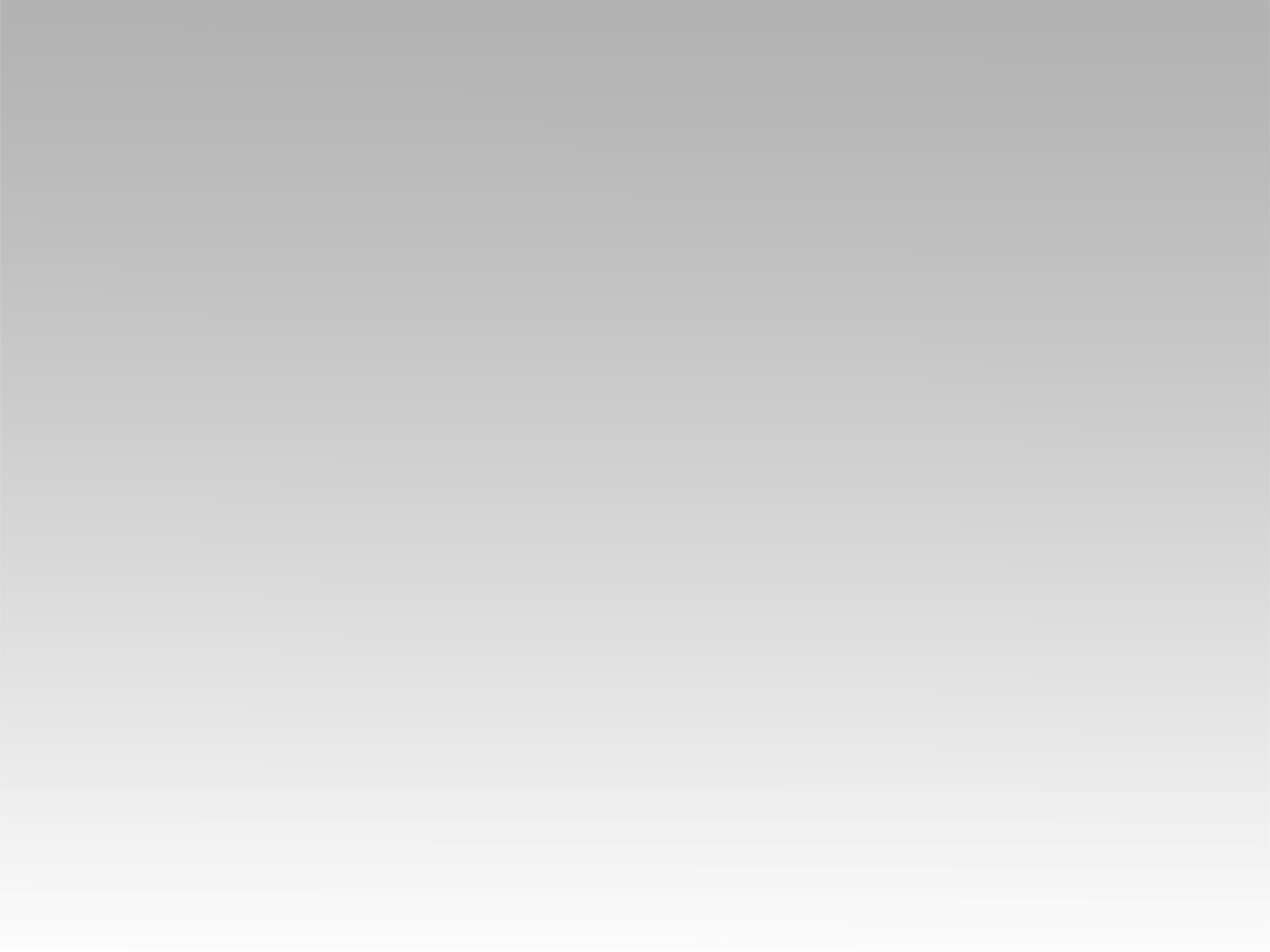 ترنيمة 
عايز أرتل بس بقوة
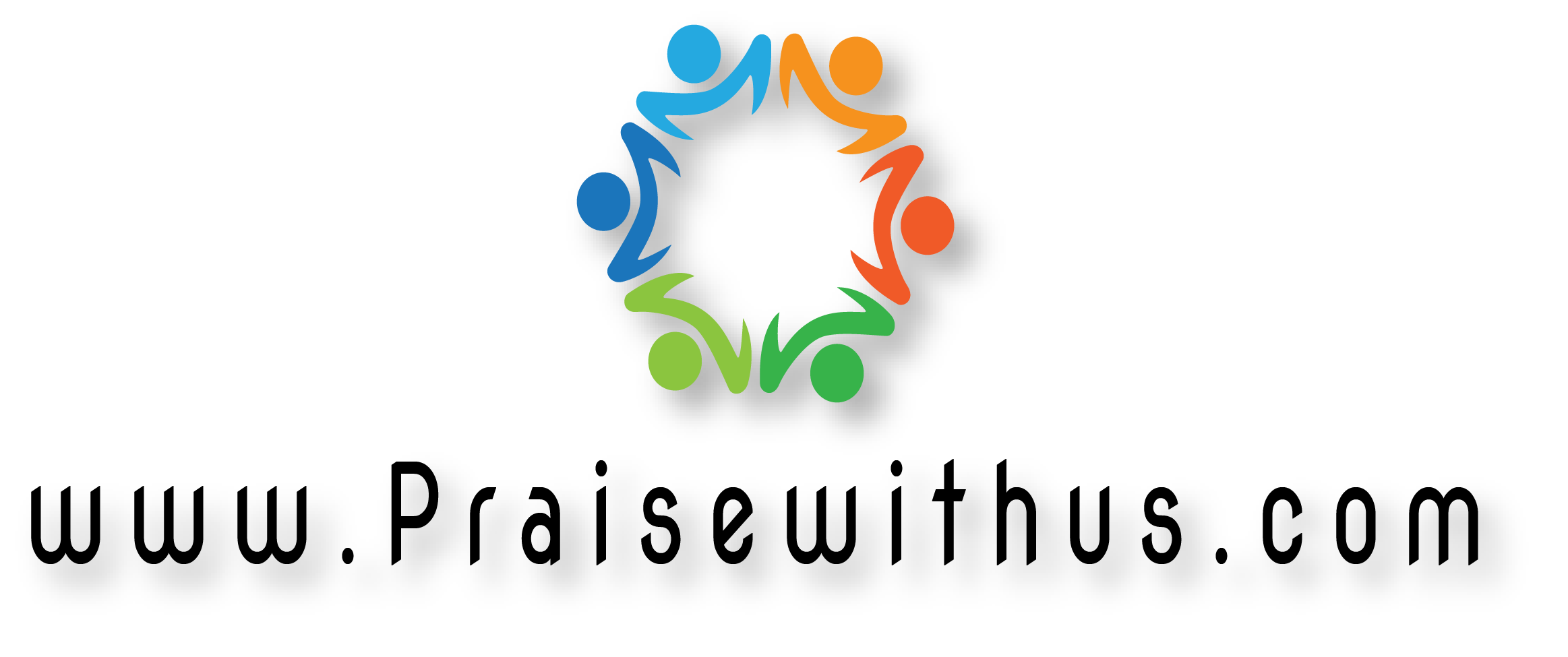 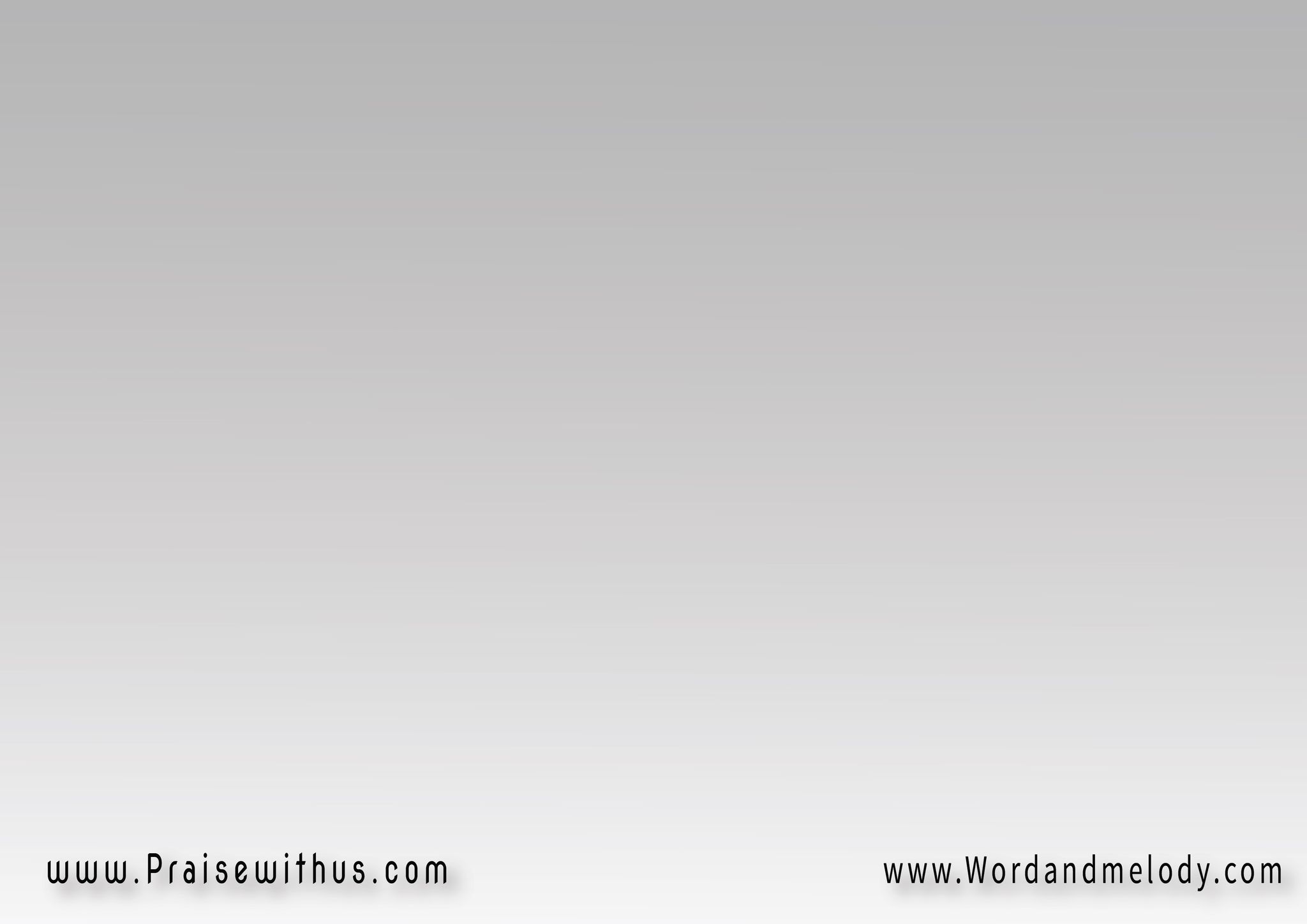 عايز أرتل بس بقوة 
قوة كبيرة تهز جبال
قوة تخلى الميت يصحى
 قوة تخلى الكل رجال
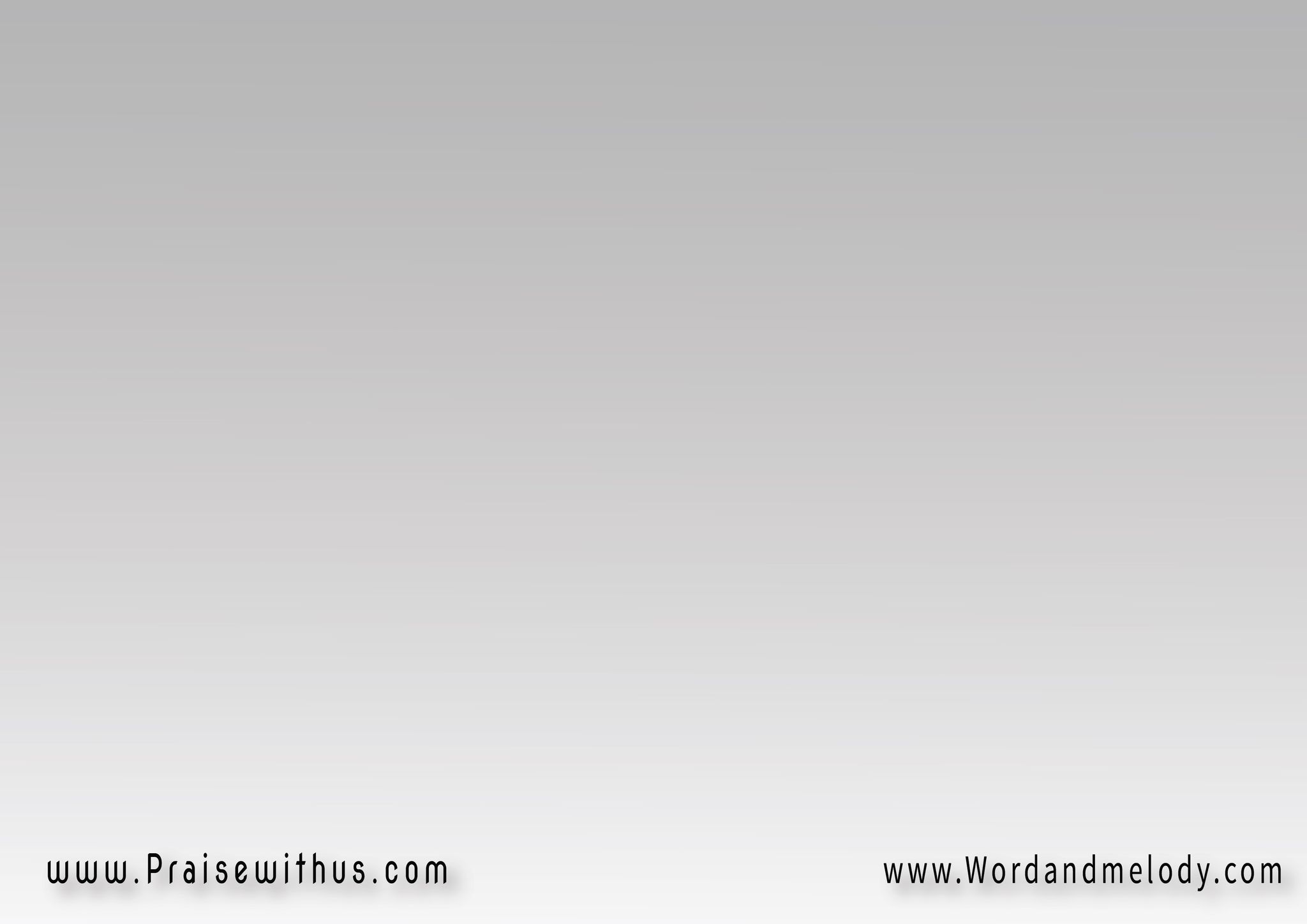 عايز أفرح فرحة كبيرة 
فرحة تساع كل الأفلاك
تملك قلبي وتملى كياني 
وتعزيني ليوم رؤياك
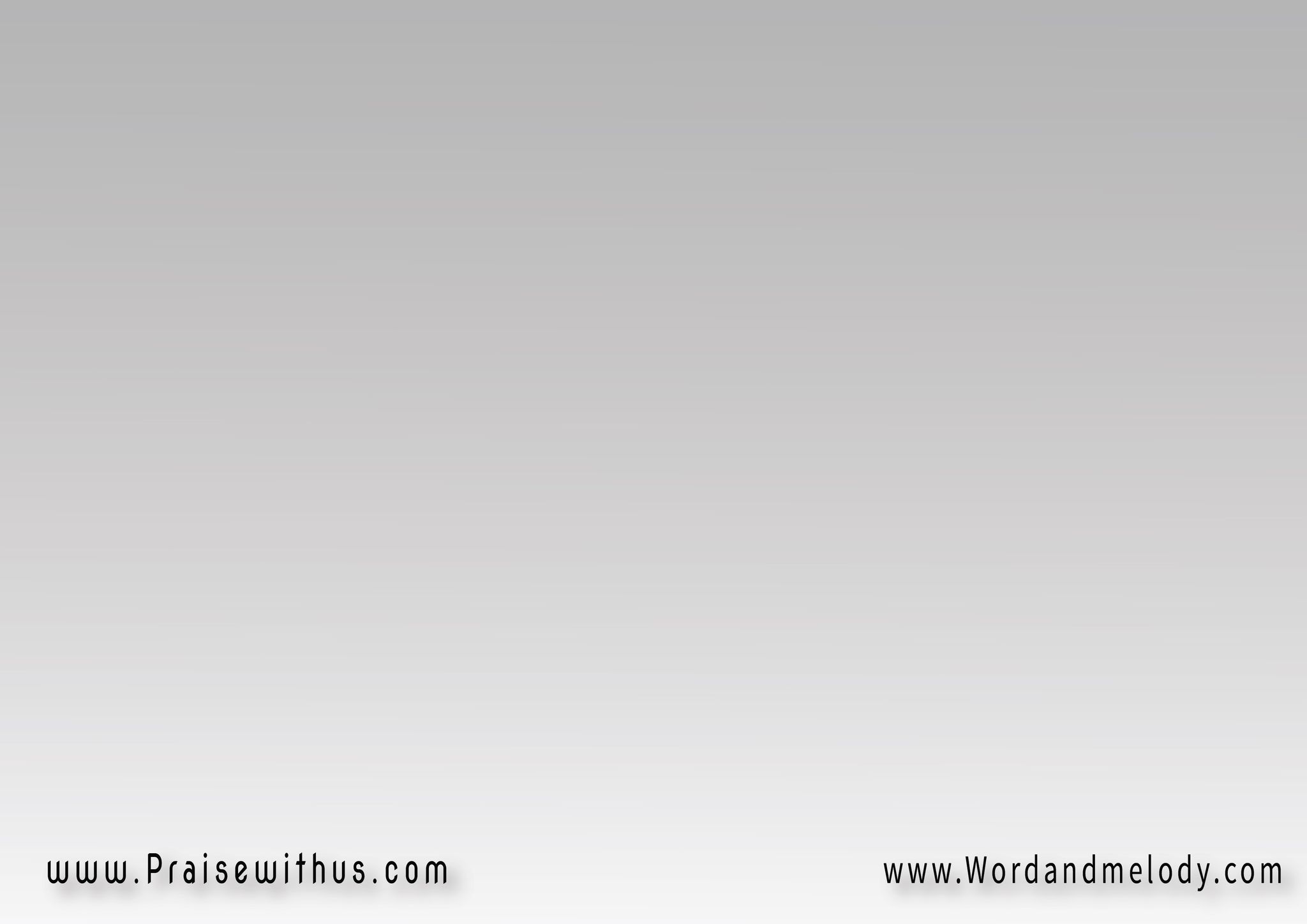 (كل عظامي ترتل ليك 
عايش في وعايش فيك
نفسي وروحي بيفرحوا بيك 
مجداً مجداً مجداً ليك)2
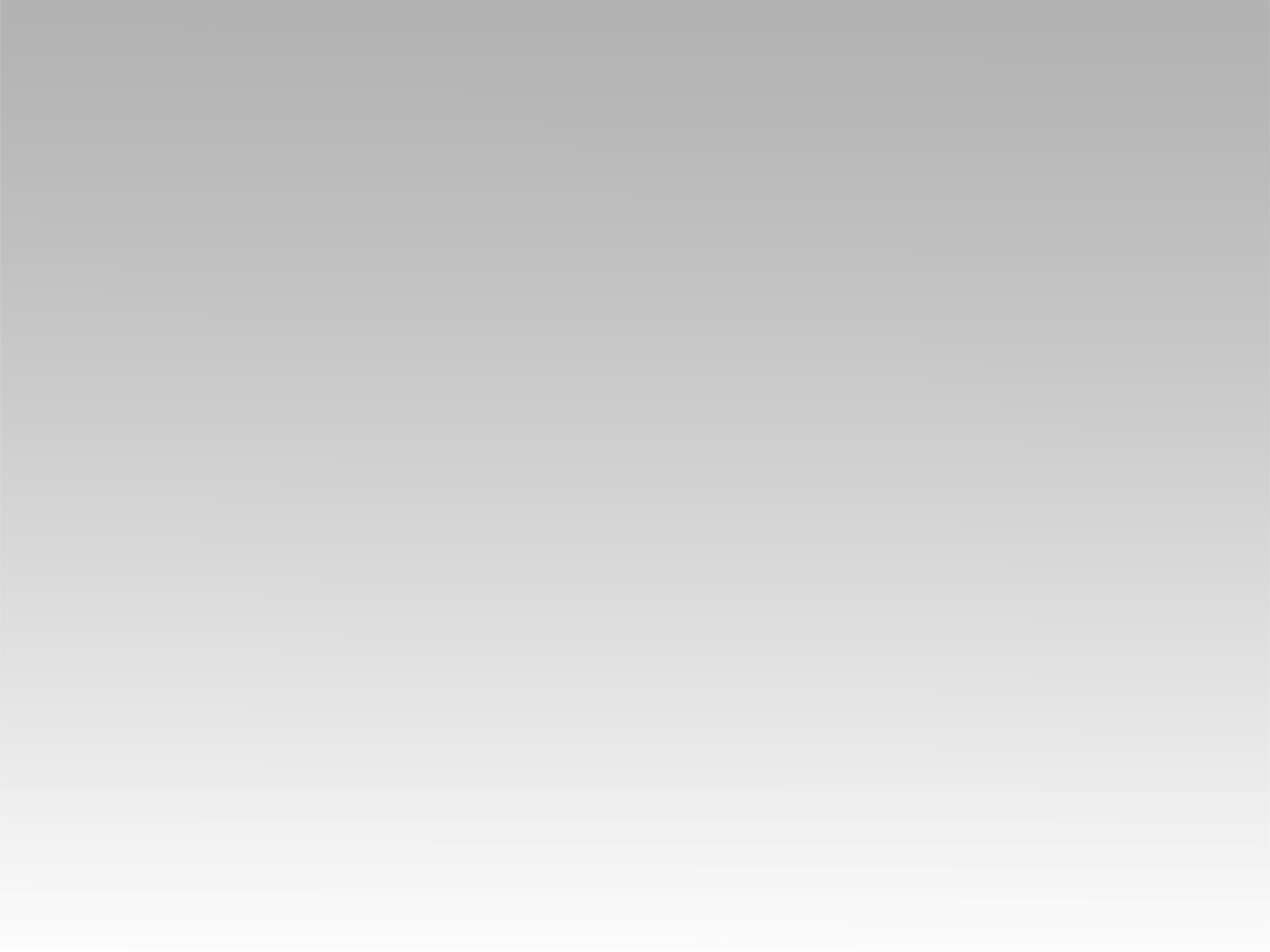 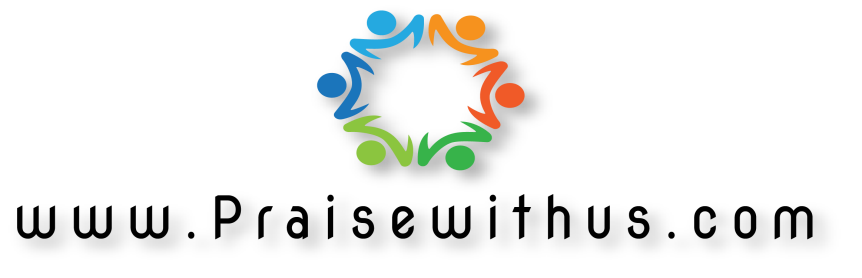